Жанр детективу у сучасній масовій літературі
Сюжети своїх детективних романів я знаходжу за миттям посуду. Це таке дурне заняття, що мимоволі приходить думка про вбивство. 
Агата Крісті
 
Злочинець – творець,                       а детектив – критик.
Гілберт Честертон
Детектив – чудова школа допитливості й логіки.
Наум Берковський
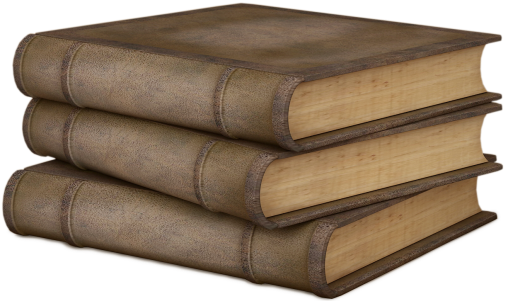 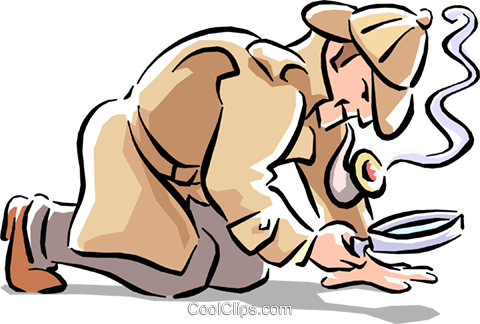 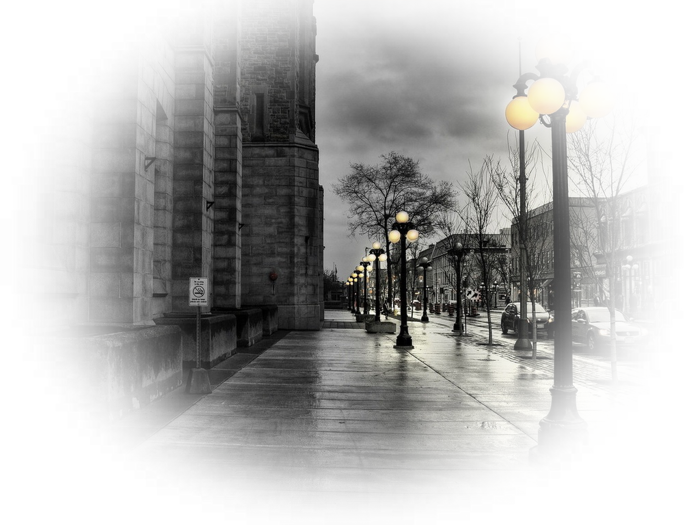 Детектив –
(англ. detective — агент розшуку, з лат. detectio — розкриття) — різновид пригодницької літератури, передовсім прозові твори, в яких розкривається певна таємниця, пов’язана із злочином.

(Літературознавчий словник-довідник / Редкол.: Роман Теодорович Гром'як, Юрій Іванович Ковалів . – Київ : Академія, 1997 . – 749 с. : іл. – (Nota bene!)
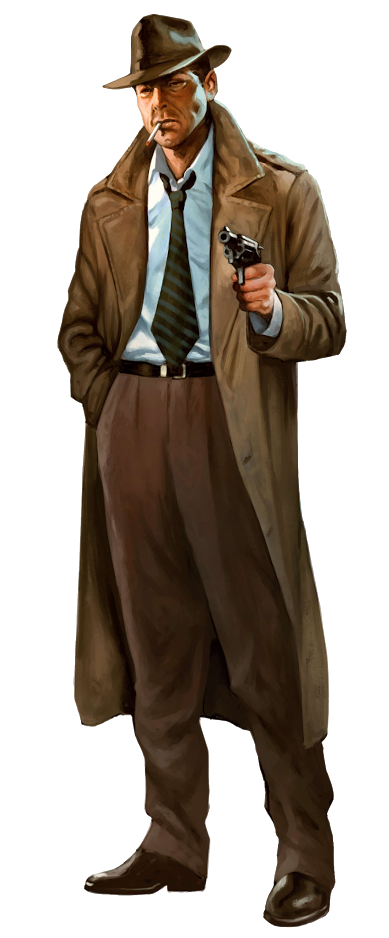 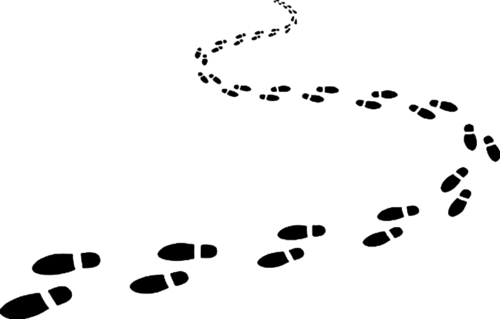 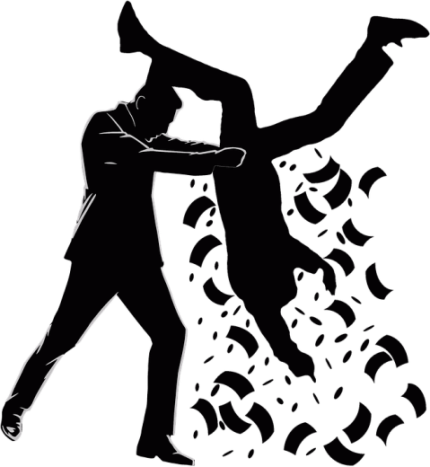 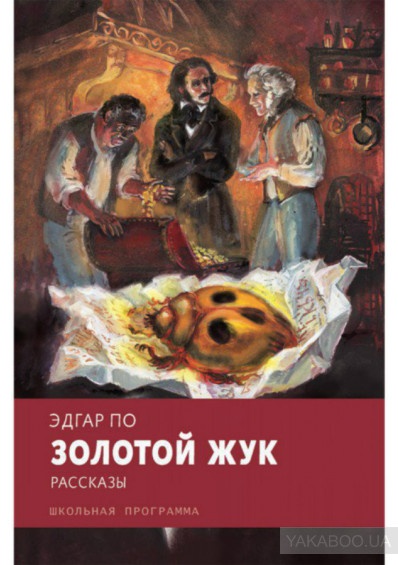 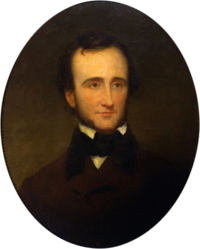 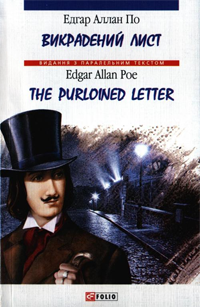 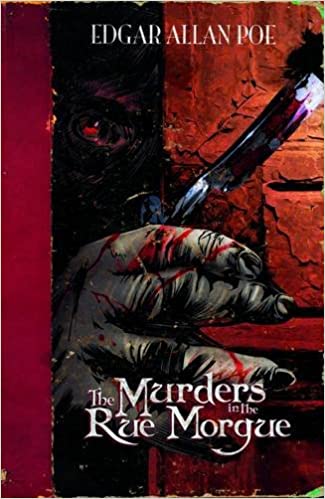 Едгард  Аллан По
 (1809-1849)
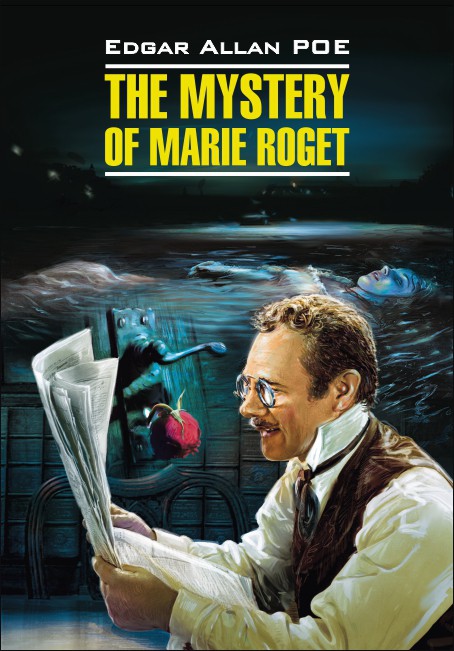 Е. По вважають засновником, "батьком" жанру детективу та його трьох головних напрямів - романтичного (власне сенсаційного), класичного (власне інтелектуального) та готичного (жахливого, страшного). 

Детектив став цілком законним літературним жанром. Його перевага полягала в тому, що це - одна із перших і поки що єдина форма популярної літератури, в якій оприявнено відчуття поезії сучасного життя.
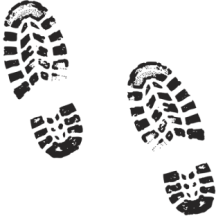 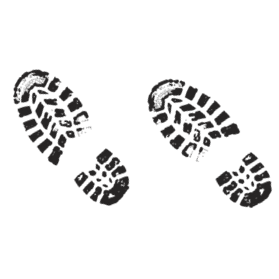 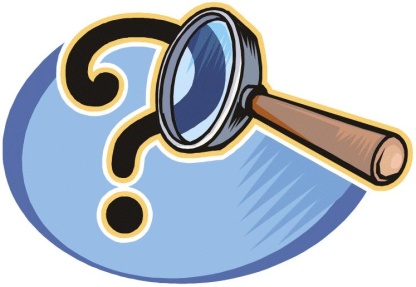 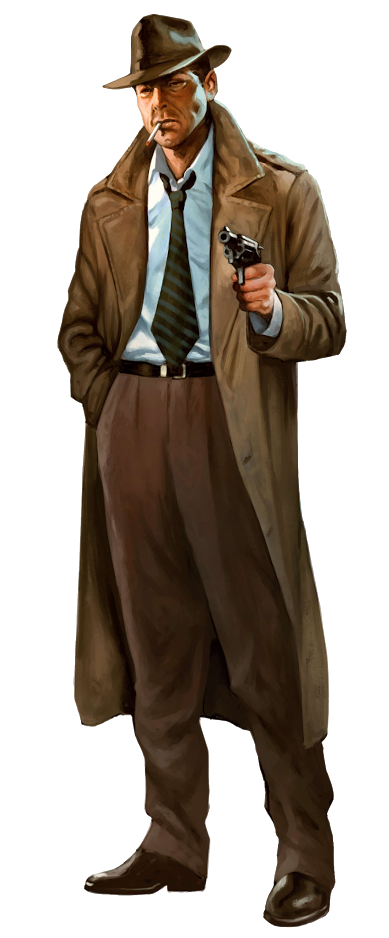 Ознаки жанру класичного детективу:
обов’язкова наявність загадки, котра не завжди ґрунтується на злочині;
заглибленість у звичний побут – читач повинен добре відчувати типову атмосферу, зокрема обстановку, мотиви поведінки персонажів, правила пристойності, набір тих звичок і умовностей, які повʼязані з соціальними ролями героїв детективу;
наявність особливих правил побудови сюжету – неписаних «законів детективного жанру»;
відсутність випадкових помилок. Персонажі не можуть помилятися щодо простих елементарних фактів: вони або говорять про них чисту правду, або свідомо брешуть.
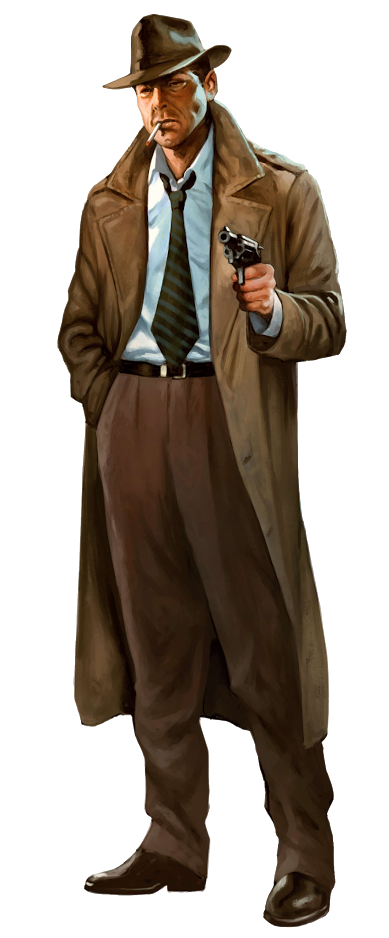 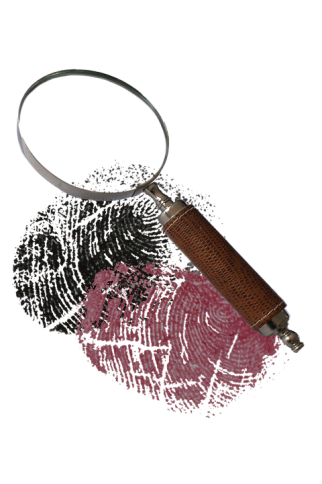 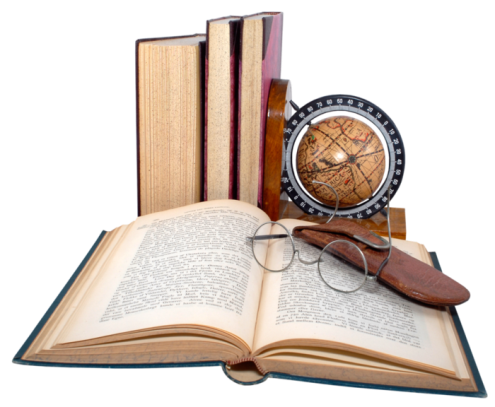 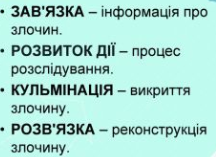 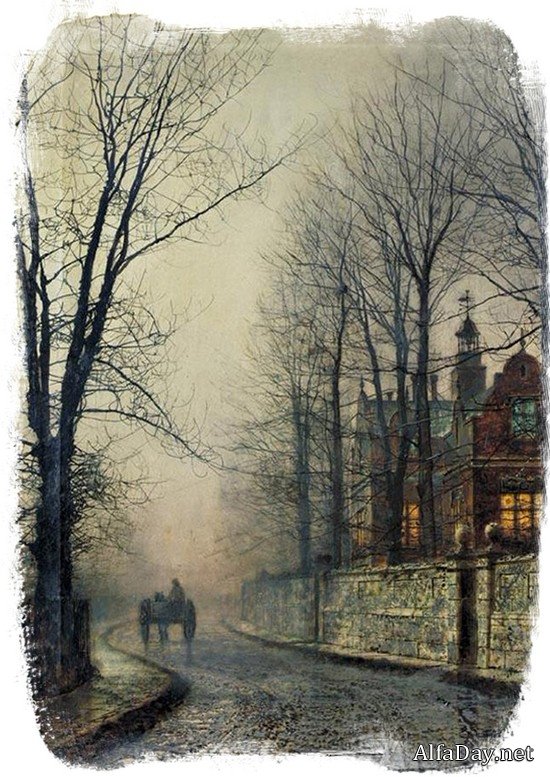 Жанр детективу
 в українській літературі

Впровадив жанр детективу  В. Винниченко, 
вперше випробувавши його потенціал  в повісті "На той бік" (1919). Жанрові риси детективу  оприявнено в  соціальному романі письменника  "Нова заповідь" (1932-1947). Виразно позначився цей жанр у соціально-утопічному романі "Сонячна машина"(1921-1924) та детективному "Поклади золота" (1926-1927).
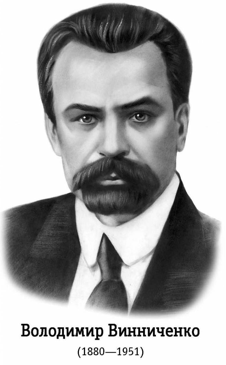 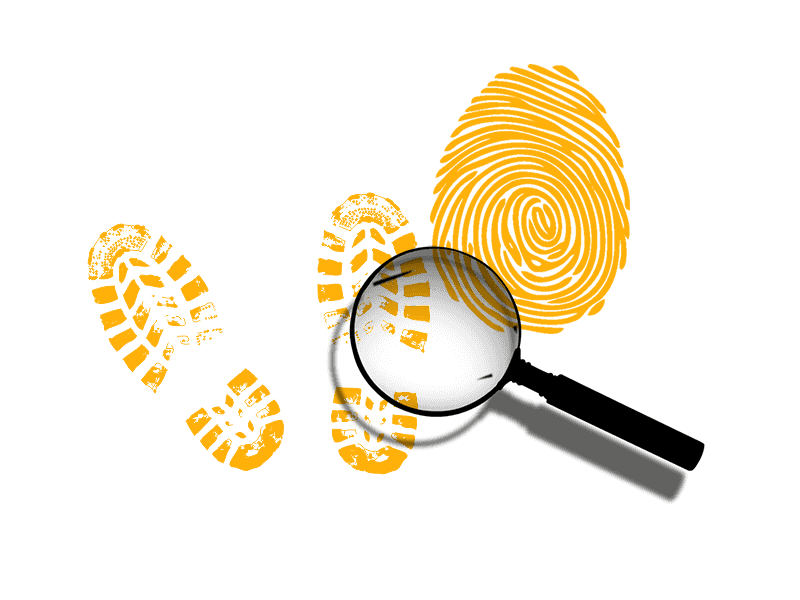 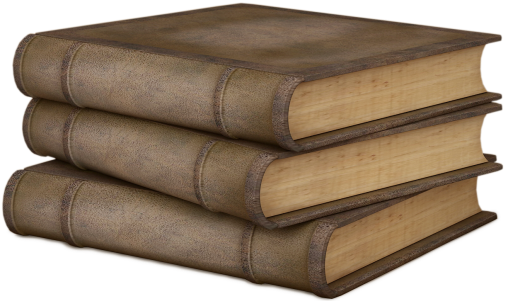 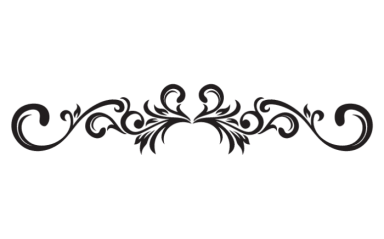 Шевчук Андрій «Закон зла» (1999), Ю.Кузнецов  «Лабіринт» (1989), А.Кокотюха  «Шлюбні ігрища жаб», І.Роздобудько і Є.Кононенко
Етапи  становлення детективу  як жанру 
 в українській літературі
«Не відкриваючи обличчя» (1959) М.Далекого; «І один у полі воїн» (1956)Ю. Дольд-Михайлика; «Європа-45» (1959) П.Загребельного; «Полковник Шиманський» (1961)В. Земляка
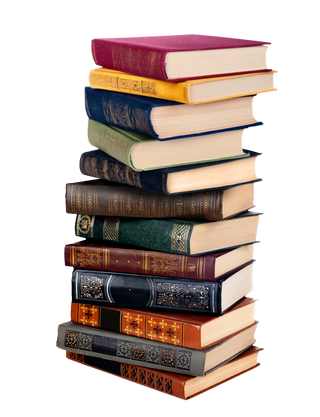 Д. Бузько («Голяндія», 1929), О.Досвітній («Піймав», 1931), О. Слісаренко («Бунт», 1928р.)
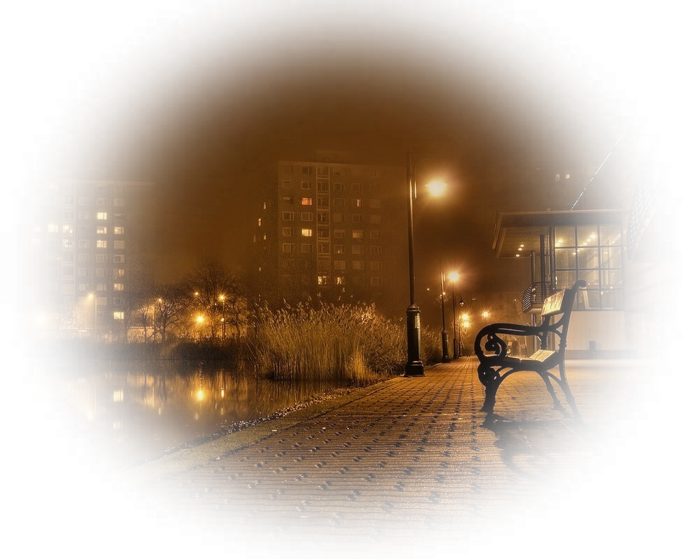 Детективний роман як один із основних жанрів масової літератури 
кінця ХХ - початку ХХІ століття
	Отже, як не парадоксально, але завдяки злочинцям світова культура збагатилася детективним жанром. Почуємо декілька порад від «королів жанру» для тих, хто мріє стати авторами або уважними читачами детективу : 
Якщо не знаєш, що писати, напиши: «Увійшов чоловік з револьвером у руці» (Реймонд Чандлер)
Чим тупіший слідчий, тим довше детектив  (Віктор Романов).
Хороший детектив – це не «хто вбив», а «чому вбив» (Донна Тартт)  
Я просто переконана, що людство ділиться на дві половини: тих, хто любить детективи і тих, хто в цьому не зізнається 
(Тетяна Окоменюк)

	І на останок мудра думка від «королеви жанру» Агати Крісті: «Немає більшої помилки в житті, ніж побачити або почути шедеври мистецтва в невідповідний момент. Для багатьох і багатьох Шекспір пропав через те, що вони вивчали його в школі». Настав час поринути у світ детективу. Приєднуйтеся до нас, любителів та знавців інтелектуального і одночасно розважального жанру – 
                                                                         його Величності Детективу!
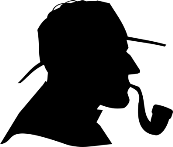 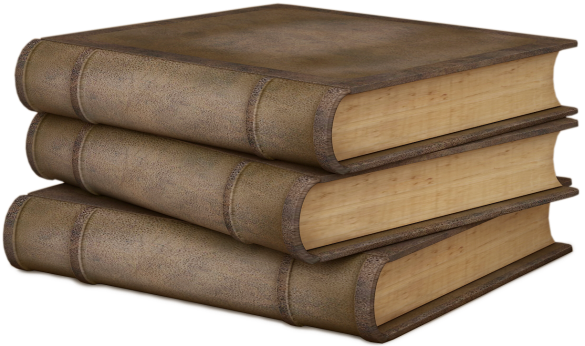